Fondamenti teorici della traduzione e dell’interpretazione
Studi di interpretazione
Interprete e mediatore 
in prospettiva storica
Alessandra Riccardi 
21-1-2021
Dipartimento di Scienze Giuridiche, del Linguaggio, dell`Interpretazione e della Traduzione
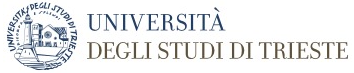 Nascita dell’interprete moderno

negoziati delle commissioni della Conferenza della Pace di Parigi del 1919

al tavolo negoziale fu richiesto di usare come lingua ufficiale non solo il francese, la lingua diplomatica tradizionale, ma anche l’inglese. 

necessità di garantire l’interpretazione fra le due lingue
Conferenza della Pace di Parigi 

Società delle Nazioni 

Organizzazione Internazionale del Lavoro 

Corte Permanente di Giustizia Internazionale

impiego dei primi interpreti 

tecnica impiegata: interpretazione consecutiva,
interpretazione simultanea 

passaggio dalla consecutiva alla simultanea 
scelta obbligata per ridurre i tempi dell’interpretazione 

l’opposizione sia degli interpreti sia dei delegati tecnica 

modalità diverse di attuazione, meno naturalo della consecutiva 

meno controllo

scelte dettate dalle particolari condizioni del momento storico, politico e sociale
Il processo di Norimberga  20/11/45-1/10/46

Primo impiego su larga scala dell’interpretazione simultanea 

Con il processo di Norimberga per la prima volta nella storia i rappresentanti di uno stato hanno dovuto rispondere di crimini di guerra e contro l’umanità
ultimi venti-trent’anni 

interpretazione dialogica, 
settore economico, politico, commerciale e mediatico 
settori ampi della vita sociale 

afflusso di immigrati ha creato nuove esigenze di comunicazione interlinguistica per favorire l’integrazione 

lingue di maggiore o minore diffusione 

notevole richiesta di interpreti per operare nel campo dei servizi pubblici.
il mediatore interculturale 

nuova definizione 
compiti non sempre chiaramente definiti 

prevalentemente compiti di interpretazione/traduzione

facilitazione inserimento e disbrigo di pratiche

mediatore interculturale 
ulteriore evoluzione della figura dell’interprete 

per necessità di comunicazione di un particolare momento storico e sociale
lingua e cultura – binomio inscindibile

Elemento di conoscenza distintivo per l’interprete rispetto agli altri interlocutori presenti

conoscenza di tutti gli aspetti che sono indissolubilmente legati ad una lingua 

caratteristici di una realtà socio-culturale che attraverso la lingua si esprime

conoscenza della cultura attraverso la lingua
interscambio continuo fra lingua e cultura 

nella sua continua trasformazione ed evoluzione, la lingua si adatta ai nuovi contenuti culturali e sociali che possono emergere nel corso del tempo 

neologismi, nuove sfumature e connotazioni di termini già in uso
mediatore interculturale 
interviene per mettere in comunicazione la persona straniera con il personale di vari settori sociali, da quello educativo, a quello amministrativo, sanitario fino a quello giuridico-giudiziario 

perché non si è mantenuto il termine di interprete? 
community interpreter / public service interpreter 

professione nuova 
prima di attestarsi sotto questa definizione, se ne sono utilizzate numerose altre
ruolo dell’interprete nella storia

testimonianze e ricostruzione della figura dell’interprete nei diversi paesi e continenti 
ruolo 
apporto per l’evoluzione e lo svolgimento di incontri e scambi fra culture anche molto distanti
persone di basso rango, prigionieri, detenuti, schiavi, avventurieri o anche religiosi

guerre di conquista
interprete fondamentale anche per ottenere informazioni sul territorio e sulle popolazioni indigene, per conoscere gli usi e costumi locali
La Malinche 

figura storica di interprete 
contributo alla conquista del Messico 

la bocca e le orecchie di Cortés

Malinche parlava il nahuatl/azteco - la sua lingua - ed il maya 

donata agli spagnoli come offerta di pace

in territorio azteco l’interprete Aguilar non serve più 

impiegato per i colloqui con i Maya
Malinche si rivelò preziosa per comunicare, ottenere informazioni e interpretare i colloqui fra Cortés e Montezuma

La comunicazione avveniva in due passaggi, una forma di relais
Aguilar interpretava dallo spagnolo al maya 
Malinche dal maya al nahuatl
appreso lo spagnolo, Malinche fu in grado di interpretare direttamente fra spagnolo e nahuatl
La Malinche è emblematica per il doppio ruolo: 
salvatrice per i conquistatori spagnoli 
traditrice per gli amerindi

malinchista è il termine impiegato in Messico per indicare chi rinnega, tradisce il proprio popolo e la cultura d’origine per avvicinarsi e far propria quella dello straniero
Reclutamento degli interpreti

due modi per reclutare e formare interpreti 
rapimento di giovani indigeni per utilizzarli come guide o intermediari o mandati a vivere nell’altro paese o fra i parlanti dell’altra lingua

Amministrazione delle colonie spagnole d’oltremare 

nel primo ventennio del Seicento 

si cercarono soluzioni per permettere la comunicazione fra la popolazione locale e gli amministratori spagnoli
si preferì rivolgersi agli indigeni di ceto nobile, istruiti, interessati ad apprendere lo spagnolo

le loro abilità linguistiche divennero così uno strumento per migliorare lo status sociale

una casta riconosciuta e istituzionalizzata all’interno dell’amministrazione spagnola delle Audencias, la forma amministrativa adottata per la Nuova Spagna
Conquista del West
Gli interpreti hanno saputo sfruttare il loro ruolo e le conoscenze che ne derivavano per trarne profitti personali 

Sintomatico quanto avvenne nel diciannovesimo secolo durante i negoziati fra il governo degli Stati Uniti e le tribù di nativi americani 
firma dei trattati per la cessione delle terre Sioux agli americani

gli interpreti hanno avuto un ruolo attivo nella conquista del West 
a scapito dei nativi e mirando ad ottenere vantaggi personali
l’interprete nel terzo Reich

ruolo svolto al servizio dei nazisti, sia come interpreti ufficiali ai più alti livelli, sia all’interno dei campi di internamento e di concentramento 

L’interprete si trovava di fronte a un dilemma dovendo decidere che posizione assumere: 
dalla parte del potere 
oppure aiutare i prigionieri 

fornendo a proprio rischio informazioni preziose che spesso potevano salvare loro la vita
ma magari mettere in pericolo la propria
Approfondire il ruolo dell’interprete nel corso della storia permette di mettere in luce nozioni fondamentali 
ora ancorate nei codici deontologici

l’imparzialità, la riservatezza, la neutralità e la fedeltà al messaggio originale

riesame storico evidenzia le mansioni e le conoscenze dall’interprete 
non solo lingue 
ma conoscenze e informazioni sul paese, territorio, usi e costumi
Mediazione interculturale 
educazione interculturale 

inizio degli anni 1990
settore dell’educazione
Circolare n. 205, Ministero della Pubblica Istruzione del 26 luglio 1990, La scuola dell’obbligo e gli alunni stranieri. L’educazione interculturale


necessità di impiegare ‘mediatori’ ed ‘esperti’ di madre lingua 
‘mediazione’ e ‘mediatore’
mediatori culturali qualificati 

comma 7, lettera b) 
articolo 38 del Testo Unico delle disposizioni concernenti la disciplina dell’immigrazione del 25 luglio 1998 intitolato “Istruzione degli stranieri. Educazione interculturale”

mediatori interculturali articolo 42 

Aumenta la richiesta di servizi pubblici da parte di stranieri 
esigenza di disporre di figure professionali per colloqui  fra operatori dei servizi pubblici e gli utenti stranieri

 Manca una denominazione unica
Chi erano i mediatori? 

volontari, conoscenti o parenti 
grande varietà di denominazioni

 “mediatore culturale”
 “facilitatore linguistico” 
“mediatore linguistico–culturale” 
“mediatore di madrelingua” 
“tecnico esperto in mediazione”

1999 riforma universitaria 
introduzione discipline della mediazione linguistica

interpretazione di trattativa
società sempre più multiculturali e multietniche
necessità di comunicare in lingue meno diffuse

albanese, rumeno, arabo, cinese, ucraino o il farsi

nuove figure professionali, nuove specializzazioni per far fronte alle nuove realtà
corsi di mediazione linguistica dal 2000 
lauree di primo livello 

mediazione linguistica e culturale 
oggetto di studio delle lauree triennali
l’assenza delle lingue richieste 
rende improbabile l’esercizio di tale possibilità
Archibald e Garzone (2014: 12-13) “mediazione linguistica e culturale” va vista come un’espressione sovraordinata 

comprende diverse attività e profili professionali 
comune denominatore: rendere accessibili lingue e culture 

interprete per i servizi pubblici
spesso forte enfasi sulla componente culturale
il compito primario di un mediatore linguistico-culturale è facilitare il più possibile lo scambio comunicativo.
Meno rilievo per la componente linguistico/interpretativa
‘non serve formazione professionale specifica’ 

aumenta il numero di coloro che possono rivestire la funzione d’interprete in un contesto in cui i professionisti sono rari

si giustifica la bassa remunerazione degli interpreti per i servizi pubblici nella maggior parte dei paesi
in Svizzera 
distinzione fra interpreti interculturali da un lato e mediatori interculturali o assistenti all’integrazione 

Per distinguere fra interpretazione professionale in ambito sociale e mediazione interculturale
Vi è  una separazione a livello concettuale fra l’attività svolta dall’interprete, dal mediatore linguistico e culturale e dal mediatore interculturale

In Italia non esiste ancora una formazione a livello universitario per il mediatore interculturale

si è sviluppata una formazione differenziata ad hoc, percorsi variabili offerti a livello regionale dagli enti territoriali
La definizione si è modificata nel tempo all’interno di documenti e rapporti redatti principalmente per darne una definizione e chiarirne le competenze 

cambiamenti nel modo di intendere il ruolo, le abilità e le competenze richieste
Definizioni nei documenti pertinenti 
spesso è eliminato il riferimento alla lingua e all’importanza che riveste per la buona riuscita della comunicazione 

«Nella pluralità di definizioni della figura in questione, quella di Mediatore Interculturale meglio riassume ed esprime tutti i significati del ruolo. Infatti il concetto di Mediatore con tutti i suoi corollari afferenti al tema della terzietà è fissato nel suo significato primario di mediazione. Altresì il concetto ampio di cultura introdotto dal suffisso “inter” ben focalizza il senso dinamico del dialogo, dell’interazione e della relazione, ambiti tutti impraticabili senza il primario strumento di comunicazione che è la lingua, che viene dunque implicitamente inglobato come architrave fondante della dicitura»
Scarsa chiarezza nelle definizioni

“Il mediatore interculturale è un operatore sociale in grado di realizzare interventi di mediazione linguistico-culturale, di interpretariato e traduzione non professionale e di mediazione sociale” – 
Dossier di sintesi giugno 2014, p. 14, Gruppo di Lavoro Istituzionale sulla Mediazione Interculturale - “La qualifica del Mediatore Interculturale – Contributi per il suo inserimento nel futuro sistema nazionale di certificazione delle competenza”  

La domanda che sorge spontanea è cosa s’intenda per ‘interpretariato e traduzione non professionale’
Final report, Special Interest Group on Translation and Interpreting for Public Services 
https://www.scribd.com/document/149496118/Sigtips-en-Final-2011

All stakeholders should be made aware that translation is not just about instruction manuals, patents, software or literature; 

interpreting is not just about supranational organisations, international relations or scientific conferences. 

When required in public service settings, translation and interpreting are about people and, to the extent to which they may have an impact on people’s lives, they are not just a matter of communication.

They are, clearly and more importantly, a matter of rights – natural rights, human rights; rights to be promoted, defended and guaranteed.
L’interpretazione per i servizi pubblici, sia in Italia, sia all’estero, è ancora materia ampiamente dibattuta per quanto riguarda i percorsi di formazione, la professionalizzazione, la retribuzione, le condizioni di lavoro e gli standard di qualità

serve maggiore consapevolezza, trasparenza e chiarezza del ruolo e delle competenze di questa figura professionale